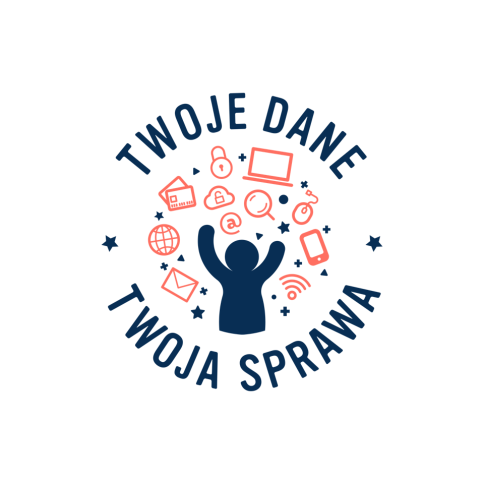 Warto wiedzieć… Jakie sztuczki sprawiają, że nasze działania w siecizagrażają naszej prywatności?
Deceptive design patterns (ang. zwodnicze wzorce projektowe) to interfejsy wdrażane
na platformach mediów społecznościowych, stronach internetowych i aplikacjach, które powodują, że użytkownicy podejmują niezamierzone, niechciane i potencjalnie szkodliwe decyzje dotyczące przetwarzania ich danych osobowych. 
Przyczyny naszych błędnych decyzji w sieci:
Przeciążenie treścią (ang. overloading): przytłoczenie dużą liczbą próśb np. o wyrażenie zgody na przetwarzanie naszych danych osobowych. 
Pomijanie (ang. skipping): Celowe ukrywanie w interfejsie strony komunikatu dotyczącego wyrażenia zgód na przetwarzanie danych, po to abyśmy zapomnieli lub nie myśleli o aspektach związanych z ochroną danych. 
Wpływanie (ang. stirring): wywieranie na nas wpływ poprzez emocjonalną presję, lub zachęty w celu udzielenia zgody na przetwarzanie naszych danych osobowych. Na przykład podczas korzystania z aplikacji, czy strony internetowej klikamy w okienko „odmowy” i pojawiają 
się hasła typu: „Nie chcesz być zdrowy!”, „Nie chcesz oszczędzić!”
Utrudnianie (ang. obstructing): utrudnianie lub blokowanie możliwości uzyskiwania informacji o naszych danych lub sposobie zarządzania danymi np. poprzez ukrywanie informacji 
o sposobie przetwarzania danych osobowych w trudno dostępnych zakładkach strony.
Niespójność (ang. fickle): utrudnianie poruszania się po różnych narzędziach służących kontroli ochrony danych oraz zrozumienia celu ich przetwarzania np. niejasno sformułowane komunikaty, po przeczytaniu których użytkownik tak naprawdę nie wie, w co powinien kliknąć.
Pozostawienie w niewiedzy (ang. left in the dark): projektowanie interfejsu w sposób ukrywający informacje lub narzędzia służące kontroli ochrony danych lub pozostawianie  użytkownika w niepewności np. czy dane są udostępniane innym podmiotom, w jaki sposób dane są przetwarzane czy, i jaki rodzaj kontroli możemy mieć nad naszymi danymi.
Warto poświęcić odrobinę uwagi i chwilę swojego czasu, żeby zadbać o swoją prywatność. Mamy prawo wiedzieć jakie dane osobowe są gromadzone i w jaki sposób są przetwarzane. Nasza zgoda powinna być świadoma i dobrowolna. Świadomość stosowania zwodniczych wzorców pojektowych może pomóc nam lepiej zarządzać naszymi danymi w sieci.
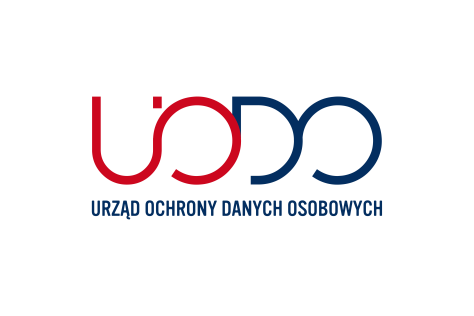 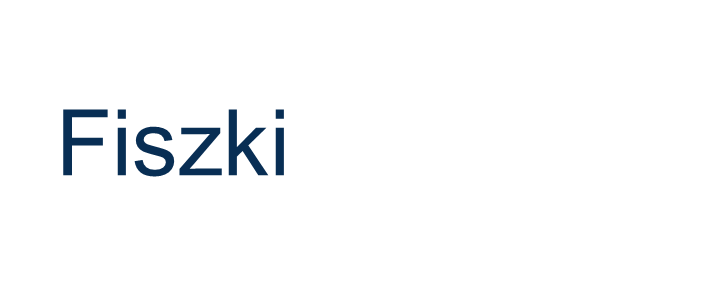 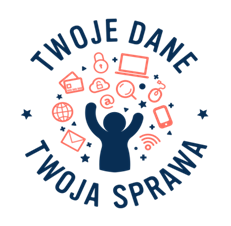 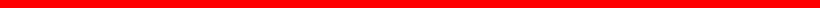 Deceptive design patterns (ang. zwodnicze wzorce projektowe) to interfejsy 
i doświadczenia użytkowników wdrażane na platformach mediów społecznościowych, stronach internetowych i aplikacjach, które powodują,
że użytkownicy podejmują niezamierzone, niechciane i potencjalnie szkodliwe decyzje dotyczące przetwarzania ich danych osobowych.
Interfejs (interface) zasady łączenia ze sobą i współpracy dwóch różnych urządzeń lub programów; też: urządzenie lub program realizujące te zasady.
interfejs użytkownika program umożliwiający współpracę użytkownika z oprogramowaniem komputera.